Living Hope
Living Hope
How great the chasm that lay between usHow high the mountain I could not climbIn desperation, I turned to heavenAnd spoke your name into the night
Living Hope
Then through the darknessYour loving kindnessTore through the shadows of my soulThe work is ﬁnished, the end is writtenJesus Christ, my living hope
Living Hope
Who could imagine so great a mercy?What heart could fathom such boundless grace?The God of ages stepped down from gloryTo wear my sin and bear my shame
Living Hope
The cross has spoken, I am forgivenThe king of kings calls me His ownBeautiful savior, I'm yours foreverJesus Christ, my living hope
Living Hope
Hallelujah, praise the one who set me freeHallelujah, death has lost its grip on meYou have broken every chainThere's salvation in your nameJesus Christ, my living hope
Living Hope
Hallelujah, praise the one who set me freeHallelujah, death has lost its grip on meYou have broken every chainThere's salvation in your nameJesus Christ, my living hope
Living Hope
Then came the morning that sealed the promiseYour buried body began to breatheOut of the silence, the roaring lionDeclared the grave has no claim on me
Living Hope
Then came the morning that sealed the promiseYour buried body began to breatheOut of the silence, the roaring lionDeclared the grave has no claim on me
Living Hope
Hallelujah, praise the one who set me freeHallelujah, death has lost its grip on meYou have broken every chainThere's salvation in your nameJesus Christ, my living hope
Living Hope
Hallelujah, praise the one who set me freeHallelujah, death has lost its grip on meYou have broken every chainThere's salvation in your nameJesus Christ, my living hope
Jesus Christ, my living hope
Jesus Christ, my living hope
Jesus Paid it All
Jesus Paid it All
I hear the savior sayThy strength indeed is smallChild of weakness, watch and prayFind in me thine all in all
Jesus Paid it All
Jesus paid it all, all to him I oweSin had left a crimson stainHe washed it white as snow
Jesus Paid it All
Lord, now indeed I findThy power and thine aloneCame and changed the lepers spotsAnd it melt the heart of stone
Jesus Paid it All
Jesus paid it allAll to him I oweSin had left a crimson stainHe washed it white as snowHe washed away
Jesus Paid it All
When from my dying bed
My ransomed soul shall rise
“Jesus died my soul to save,”
Shall rend the vaulted skies
Jesus Paid it All
Jesus paid it allAll to him I oweSin had left a crimson stainHe washed it white as snowHe washed away
Jesus Paid it All
Oh, praise the one who paid my debtAnd raised this life up from the dead
Jesus Paid it All
Jesus paid it allAll to him I oweSin had left a crimson stainHe washed it white as snowHe washed away
Jesus Paid it All
And when before the throneI stand in him completeJesus died my soul to saveMy lips shall still repeat
Jesus Paid it All
Jesus paid it allAll to him I oweSin had left a crimson stainHe washed it white as snowHe washed away
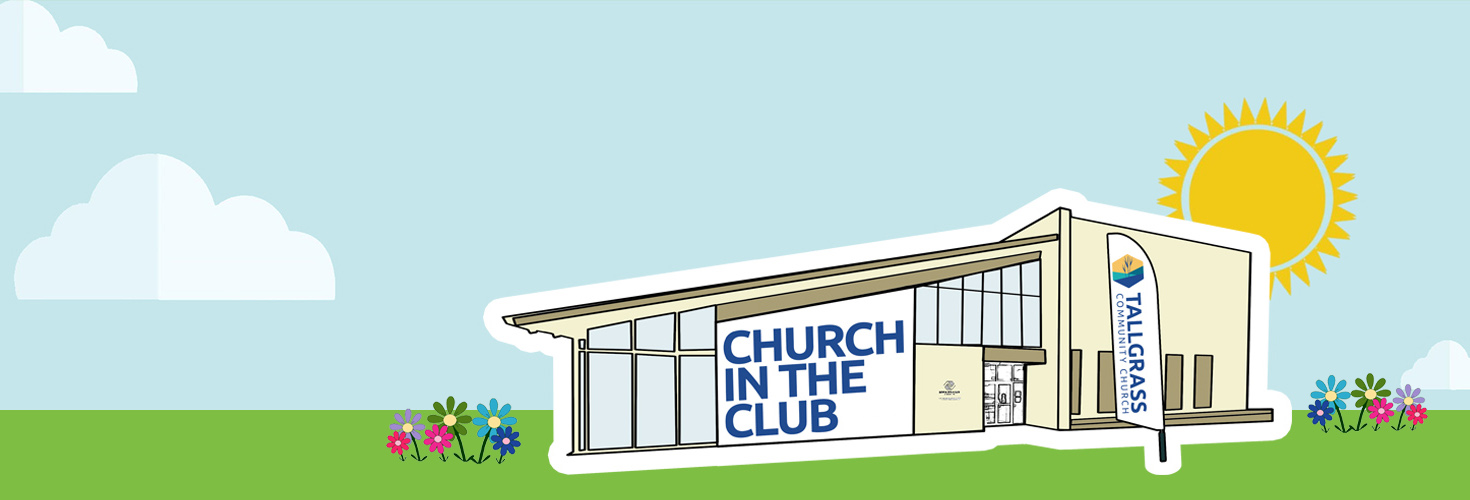 WELCOME TO SPRING!AND TALLGRASS CHURCH’S CENTRAL GATHERING IN BOYS & GIRLS CLUB!
INVITE A FRIEND TO THE CLUB NEXT SUNDAY FOR EASTER
Many are open to going to church with a friend during Easter. Who will you invite to join us next Sunday as we celebrate the Resurrection of Jesus?
MESSIANIC PASSOVER SEDER
This Wednesday, 31st, 5:30-7:30pm at Long’s Park!  
Bring your own dinner and a dessert to share.
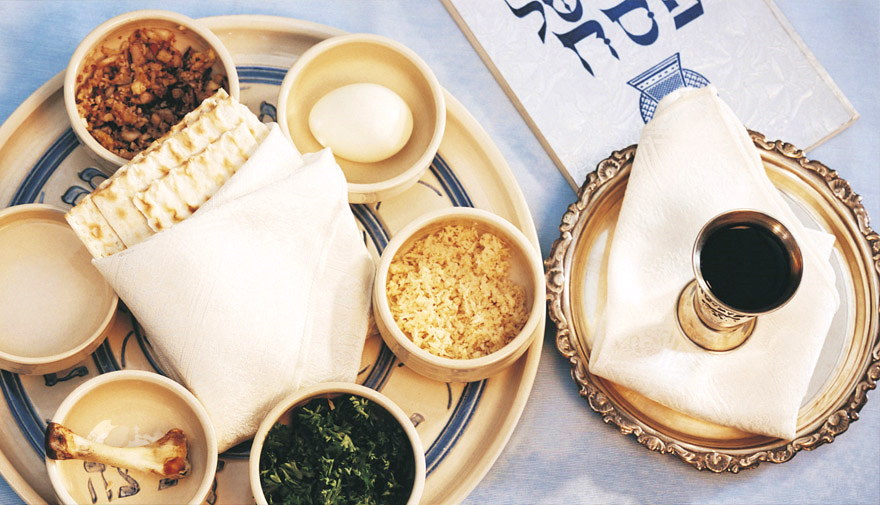 Family friendly. Kids and visitors are welcome.
RSVP so we can plan supplies to Ben Deaver by tomorrow/Monday at:bendeaver@tallgrass.church
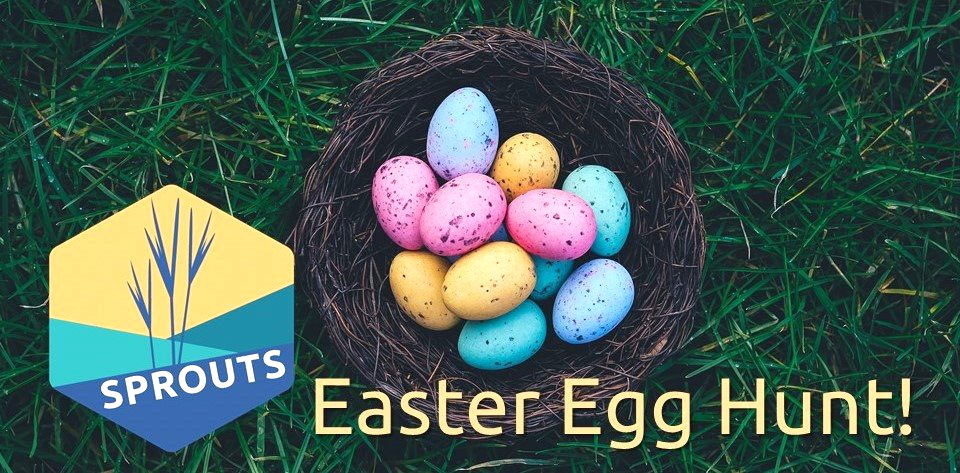 Easter Sunday, April 4,directly following Central Gathering
FILLED & TAPED EGG DONATIONS NEEDED! YOU CAN STILL BRING SOME NEXT SUNDAY MORNING BEFORE CHURCH.
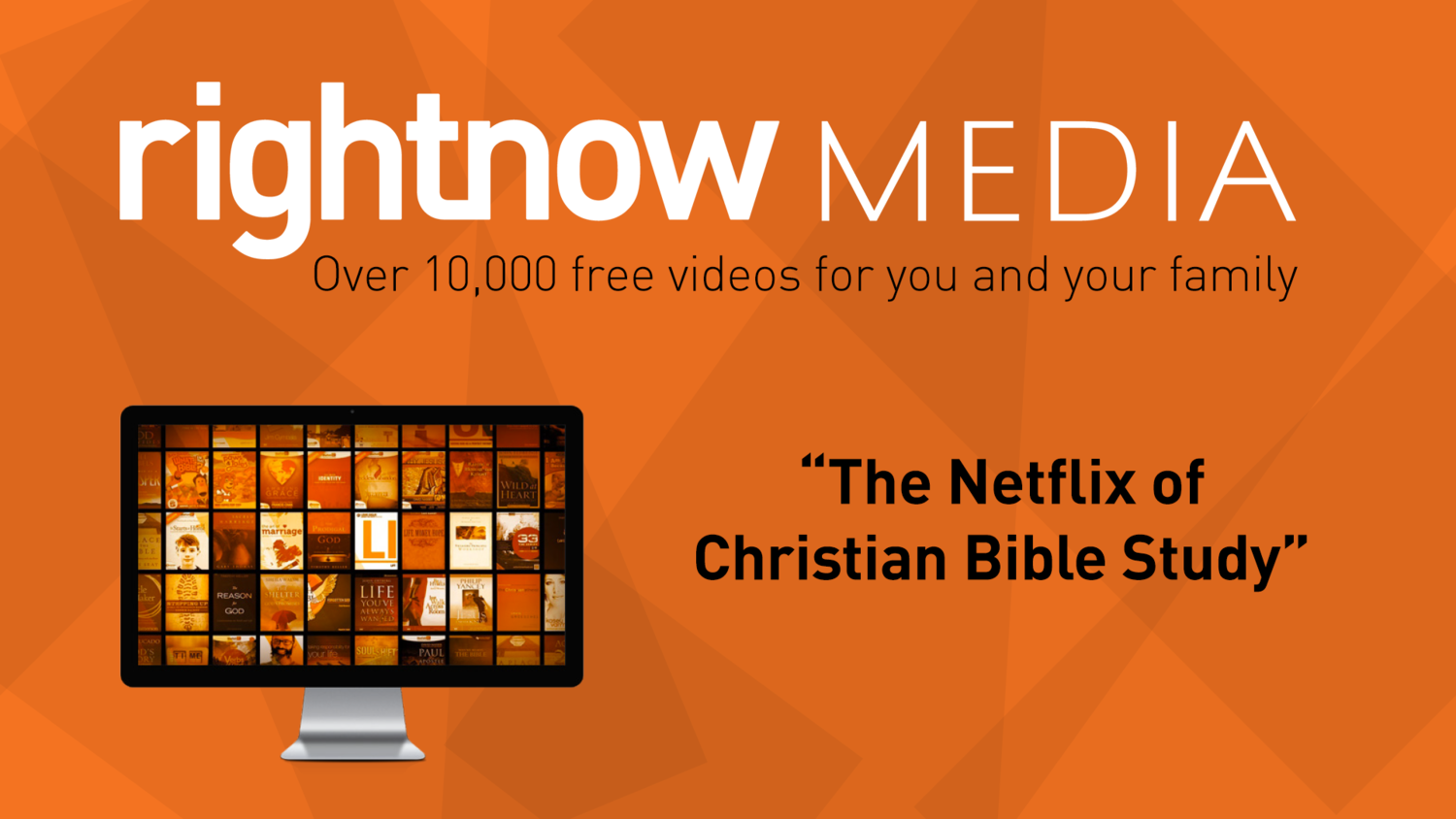 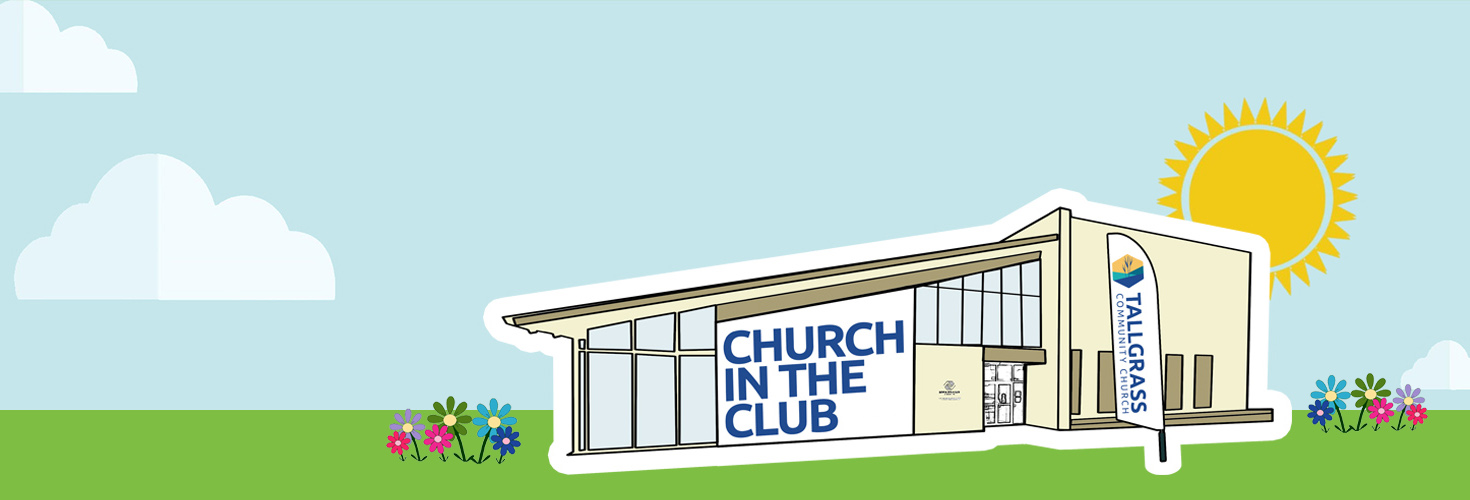 WELCOME TO SPRING!AND TALLGRASS CHURCH’S CENTRAL GATHERING IN BOYS & GIRLS CLUB!
THIS TUESDAY: MARCH 30, 730-9pm 
At Chris Swanson’s: 12820 Hillside Dr. Bonfire if dry enough.See yall Tuesday!
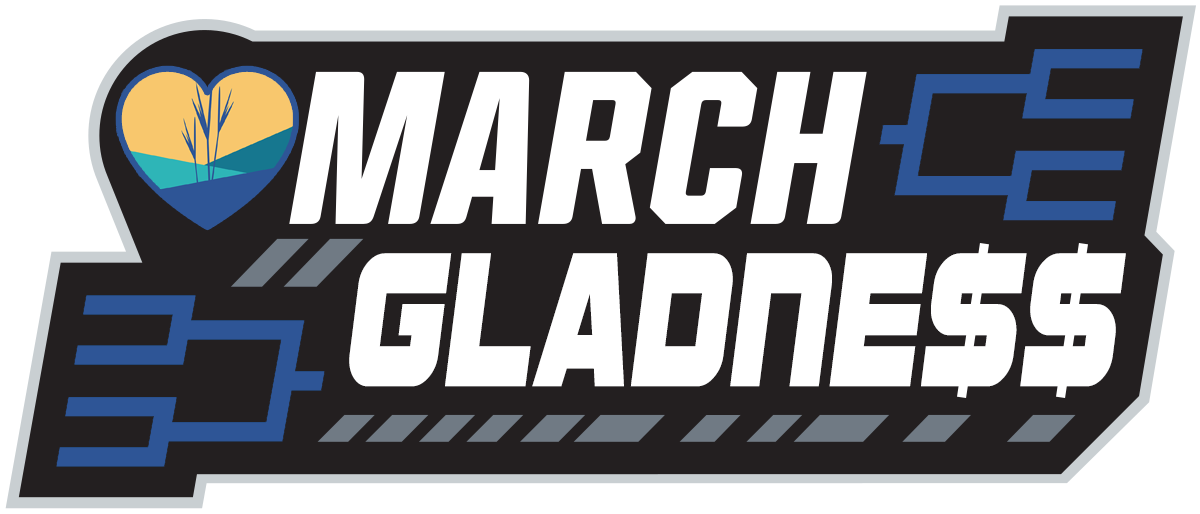 THERE’S STILL TIME TO GIVE!

Tallgrass is focusing on raising our full March budget, plus$5000 FOR A MUCH-NEEDED EQUIPMENT TRAILER!#Let’sMakeItFun! #Gladness #Generosity
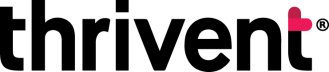 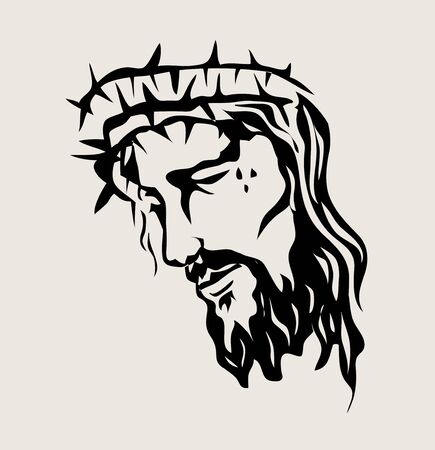 Lament birthing hope
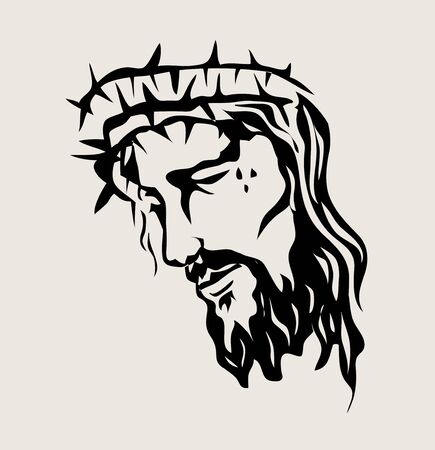 Man of Sorrows
Isaiah 53:2
For he grew up before him like a young plant,    and like a root out of dry ground;he had no form or majesty that we should look at him,    and no beauty that we should desire him.
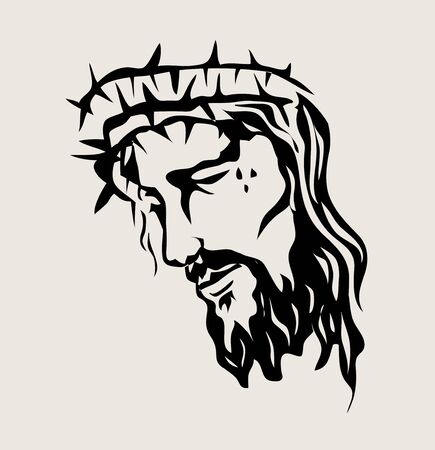 Man of Sorrows, grieve with me…
Isaiah 53:3
He was despised and rejected by men,    a man of sorrows and acquainted with grief;and as one from whom men hide their faces    he was despised, and we esteemed him not.
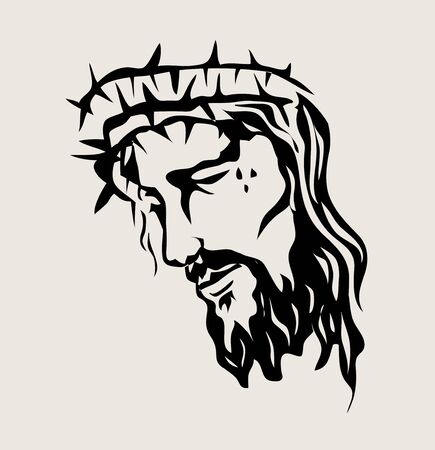 Man of Sorrows, grieve with me…
Isaiah 53:3
He was despised and rejected by men,    a man of sorrows and acquainted with grief;and as one from whom men hide their faces    he was despised, and we esteemed him not.
“Man of Sorrows, grieve with me, so I can grieve with others and move into unrelenting hope. Amen.”
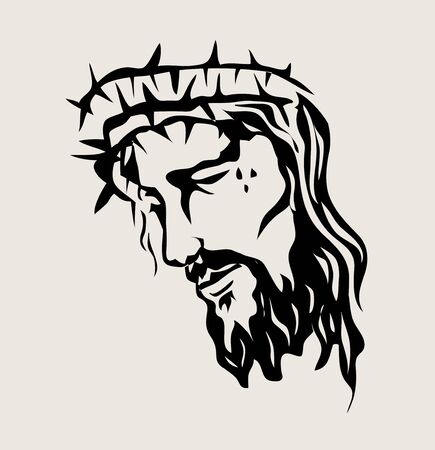 John 1:1-3
1 In the beginning was the Word, and the Word was with God, and the Word was God. 2 He was in the beginning with God. 3 All things were made through him, and without him was not any thing made that was made.
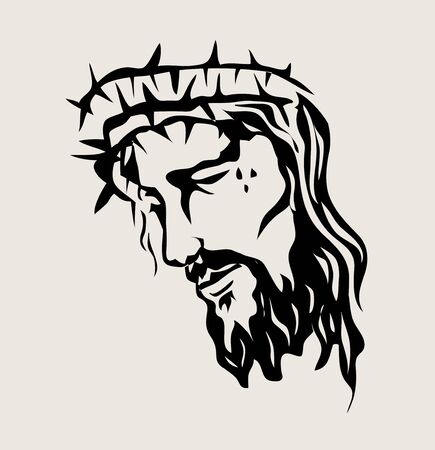 Man of Sorrows, grieve with me…
Hebrews 5:7
In the days of his flesh, Jesus offered up prayers and supplications, with loud cries and tears, to him who was able to save him from death, and he was heard because of his reverence.
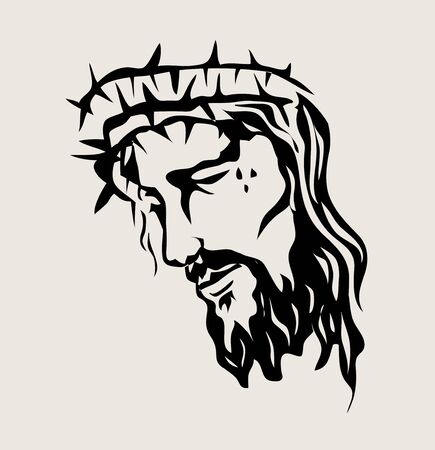 Man of Sorrows, grieve with me…
Isaiah 53:4-5
Surely he has borne our griefs    and carried our sorrows;yet we esteemed him stricken,    smitten by God, and afflicted.
But he was pierced for our transgressions;    he was crushed for our iniquities;upon him was the chastisement that brought us peace,    and with his wounds we are healed.
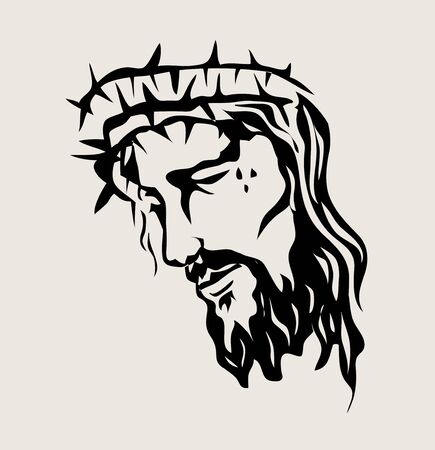 Man of Sorrows, grieve with me…
Hebrews 4:15-16
15 For we do not have a high priest who is unable to sympathize with our weaknesses, but one who in every respect has been tempted as we are, yet without sin. 16 Let us then with confidence draw near to the throne of grace, that we may receive mercy and find grace to help in time of need.
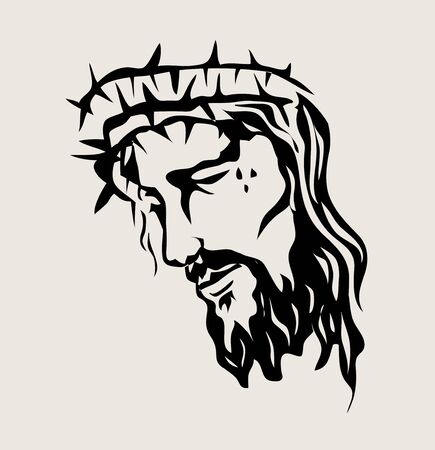 Man of Sorrows, grieve with me…
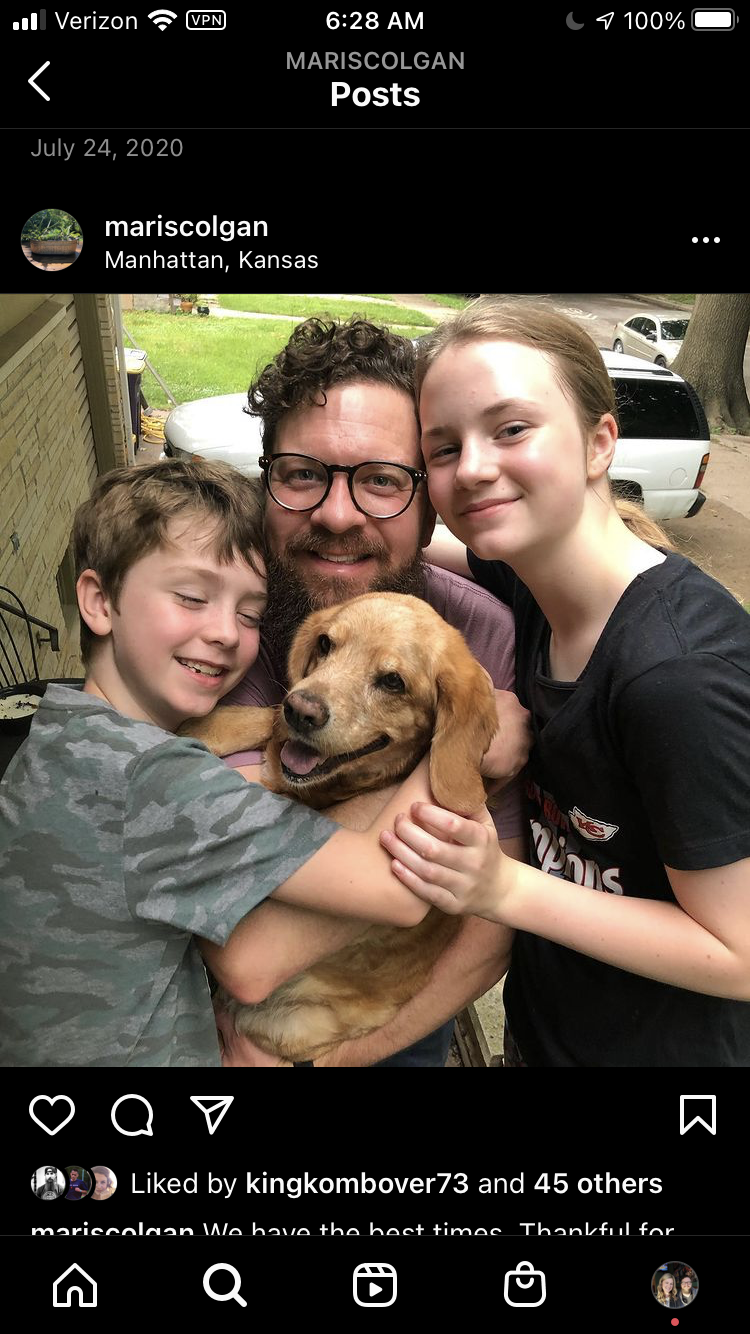 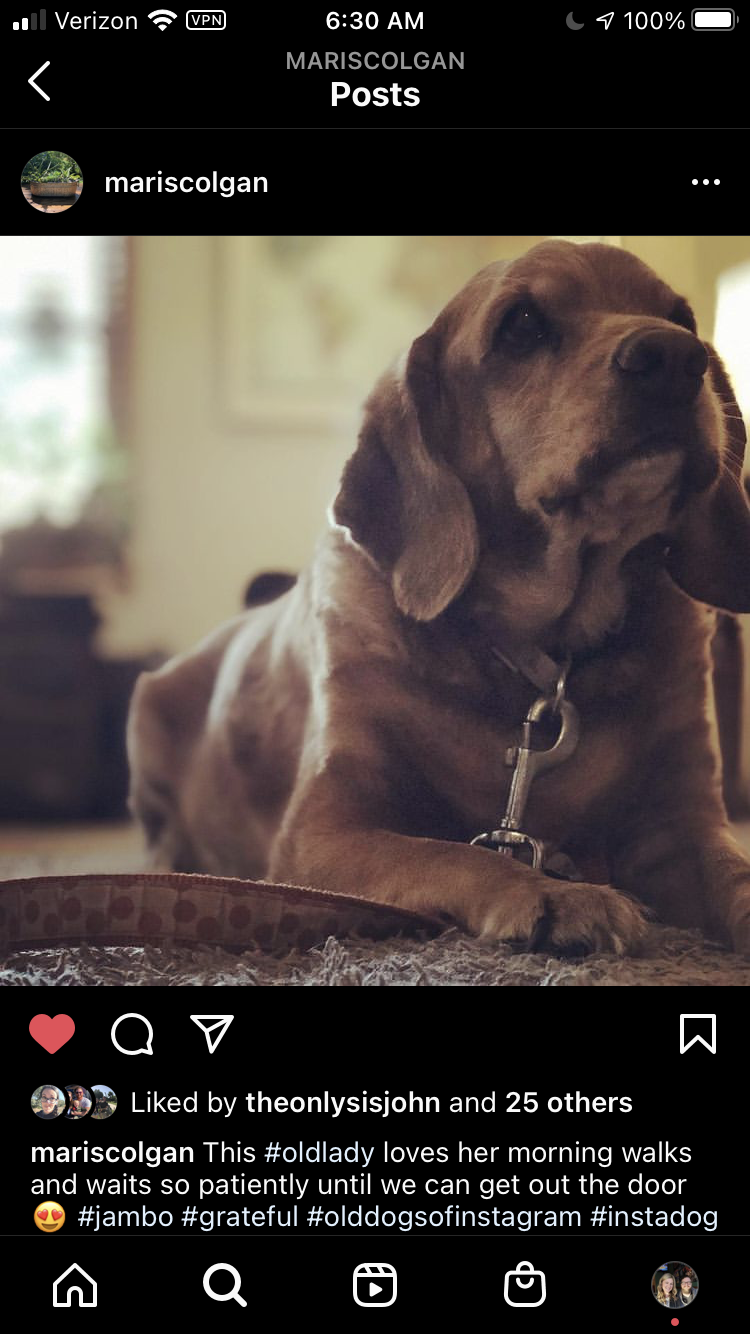 Psalms of Lament
Individual—3, 4, 5, 7, 9-10, 13, 14, 17, 22, 25, 26, 27*, 28, 31, 36*, 39, 40:12-17, 41, 42-43, 52*, 53, 54, 55, 56, 57, 59, 61, 64, 70, 71, 77, 86, 89*, 120, 139, 141, 142
Communal—12, 44, 58, 60, 74, 79, 80, 83, 85, 89*, 90, 94, 123, 126, 129
Penitential/Repentance—6, 32*, 38, 51, 102, 130, 143
Imprecatory/Call for Judgment— 35, 69, 83, 88, 109, 137, 140


*Difficult to classify because could fit into more than one group or are mixed types
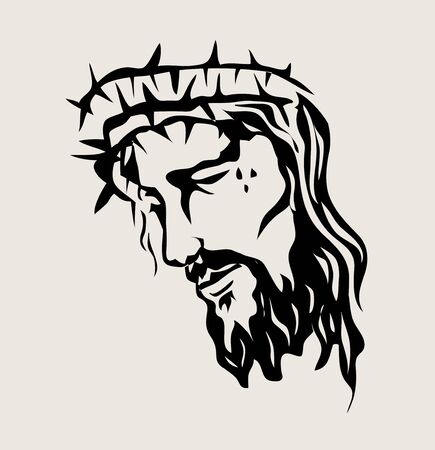 Man of Sorrows, grieve with me…
Psalms of Lament
Individual—3, 4, 5, 7, 9-10, 13, 14, 17, 22, 25, 26, 27*, 28, 31, 36*, 39, 40:12-17, 41, 42-43, 52*, 53, 54, 55, 56, 57, 59, 61, 64, 70, 71, 77, 86, 89*, 120, 139, 141, 142
Communal—12, 44, 58, 60, 74, 79, 80, 83, 85, 89*, 90, 94, 123, 126, 129
Penitential/Repentance—6, 32*, 38, 51, 102, 130, 143
Imprecatory/Call for Judgment— 35, 69, 83, 88, 109, 137, 140


*Difficult to classify because could fit into more than one group or are mixed types


Structure—Protest, Petition, Praise
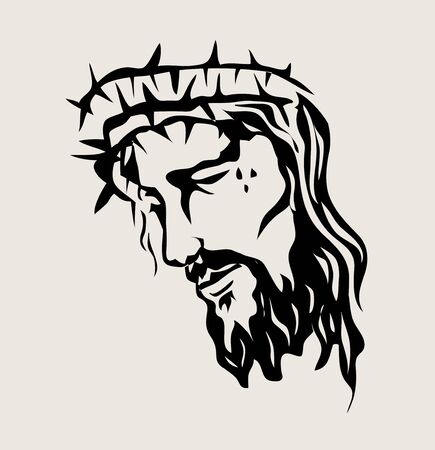 Man of Sorrows, grieve with me…
Psalms of Lament
Individual—3, 4, 5, 7, 9-10, 13, 14, 17, 22, 25, 26, 27*, 28, 31, 36*, 39, 40:12-17, 41, 42-43, 52*, 53, 54, 55, 56, 57, 59, 61, 64, 70, 71, 77, 86, 89*, 120, 139, 141, 142
Communal—12, 44, 58, 60, 74, 79, 80, 83, 85, 89*, 90, 94, 123, 126, 129
Penitential/Repentance—6, 32*, 38, 51, 102, 130, 143
Imprecatory/Call for Judgment— 35, 69, 83, 88, 109, 137, 140


*Difficult to classify because could fit into more than one group or are mixed types


Structure—Huh-uh, Haggle, Hope
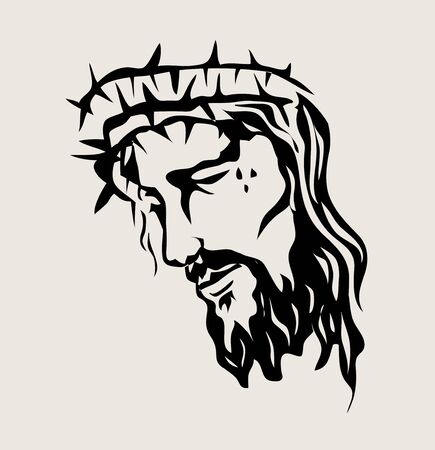 Man of Sorrows, grieve with me…
Psalm 142:1-3—PROTEST
A Maskil of David, when he was in the cave. A Prayer.
1 With my voice I cry out to the Lord;    with my voice I plead for mercy to the Lord.2 I pour out my complaint before him;    I tell my trouble before him.
3 When my spirit faints within me,    you know my way!In the path where I walk    they have hidden a trap for me.
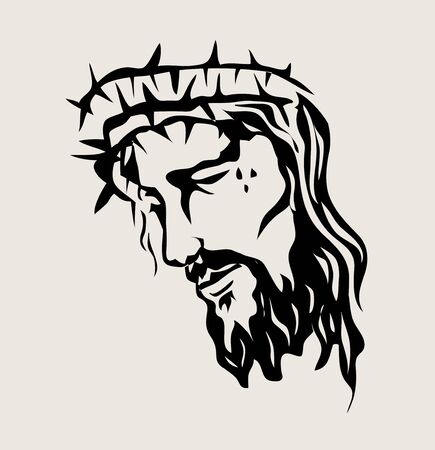 Man of Sorrows, grieve with me…
Psalm 142:4-5—PROTEST
4 Look to the right and see:    there is none who takes notice of me;no refuge remains to me;    no one cares for my soul.
5 I cry to you, O Lord;    I say, “You are my refuge,    my portion in the land of the living.”
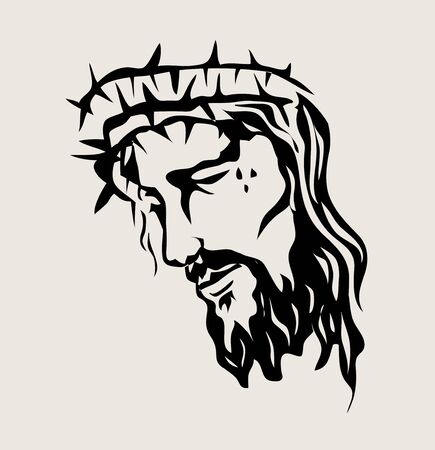 Man of Sorrows, grieve with me…
Psalm 142:6-7a—PETITION
6 Attend to my cry,    for I am brought very low!Deliver me from my persecutors,    for they are too strong for me!7a Bring me out of prison,    that I may give thanks to your name!
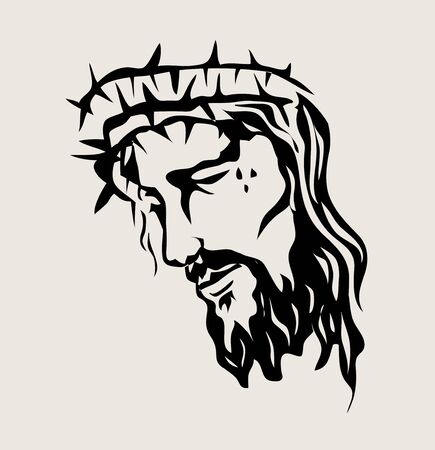 Man of Sorrows, grieve with me…
Psalm 142:7b—PRAISE/HOPE
6 Attend to my cry,    for I am brought very low!Deliver me from my persecutors,    for they are too strong for me!7 Bring me out of prison,    that I may give thanks to your name!The righteous will surround me,    for you will deal bountifully with me.
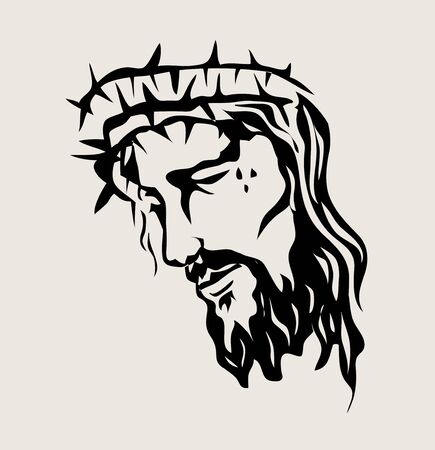 Man of Sorrows, grieve with me…
2 Corinthians 1:3-5
3 Blessed be the God and Father of our Lord Jesus Christ, the Father of mercies and God of all comfort, 4 who comforts us in all our affliction, so that we may be able to comfort those who are in any affliction, with the comfort with which we ourselves are comforted by God. 5 For as we share abundantly in Christ's sufferings, so through Christ we share abundantly in comfort too.
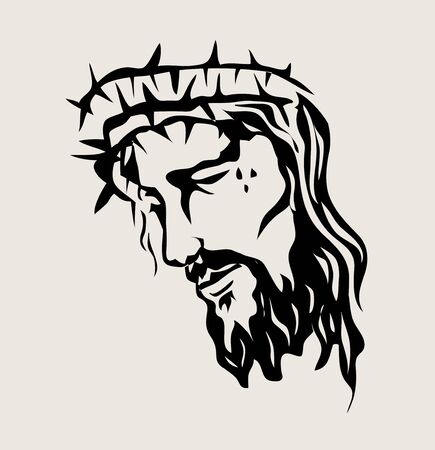 Man of Sorrows, grieve with me…
Isaiah 53:6-7
All we like sheep have gone astray;    we have turned—every one—to his own way;and the Lord has laid on him    the iniquity of us all.
He was oppressed, and he was afflicted,    yet he opened not his mouth;like a lamb that is led to the slaughter,    and like a sheep that before its shearers is silent,    so he opened not his mouth.
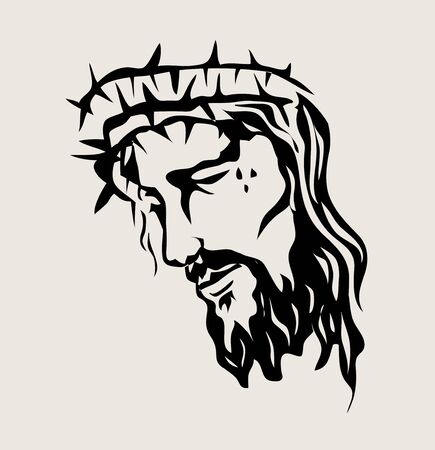 Man of Sorrows, grieve with me…
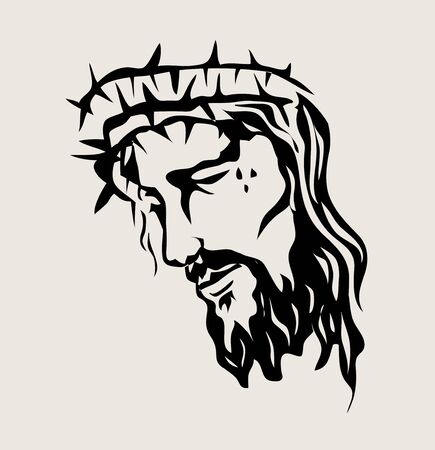 Man of Sorrows,grieve with me…
Man of Sorrows
Man of Sorrows
Man of sorrows, Lamb of GodBy His own betrayedThe sin of man and wrath of GodHas been on Jesus laid
Man of Sorrows
Silent as He stood accusedBeaten, mocked, and scornedBowing to the Father's willHe took a crown of thorns
Man of Sorrows
Oh, that rugged cross, my salvationWhere Your love poured out over meNow my soul cries out, "Hallelujah""Praise and honor unto Thee"
Man of Sorrows
Sent of heaven God's own SonTo purchase and redeemAnd reconcile the very onesWho nailed Him to that tree
Man of Sorrows
Sent of heaven God's own SonTo purchase and redeemAnd reconcile the very onesWho nailed Him to that tree
Man of Sorrows
Oh, that rugged cross, my salvationWhere Your love poured out over meNow my soul cries out, "Hallelujah""Praise and honor unto Thee"
Man of Sorrows
Now my debt is paidIt is paid in fullBy the precious bloodThat my Jesus spilledNow the curse of sinHas no hold on meWhom the Son sets freeOh, is free indeed
Man of Sorrows
Now my debt is paidIt is paid in fullBy the precious bloodThat my Jesus spilledNow the curse of sinHas no hold on meWhom the Son sets freeOh, is free indeed
Man of Sorrows
Oh, that rugged cross my salvationWhere Your love poured out over meNow my soul cries out, "Hallelujah""Praise and honor unto Thee"
Man of Sorrows
See the stone is rolled awayBehold the empty tombHallelujah, God be praisedHe's risen from the grave
Man of Sorrows
h, that rugged cross my salvationWhere Your love poured out over meNow my soul cries out, "Hallelujah""Praise and honor unto Thee"
The Blessing
The Blessing
The Lord bless youAnd keep youMake His face shine upon youAnd be gracious to youThe Lord turn HisFace toward youAnd give you peace
The Blessing
Amen, amen, amenAmen, amen, amen
The Blessing
The Lord bless youAnd keep youMake His face shine upon youAnd be gracious to youThe Lord turn HisFace toward youAnd give you peace
The Blessing
Amen, amen, amenAmen, amen, amen
The Blessing
May His favor be upon youAnd a thousand generationsAnd your family and your childrenAnd their children, and their children
The Blessing
May His presence go before youAnd behind you, and beside youAll around you, and within youHe is with you, He is with you
The Blessing
In the morning, in the eveningIn your coming, and your goingIn your weeping, and rejoicingHe is for you, He is for you
The Blessing
He is for you, He is for you
He is for you, He is for you
He is for you, He is for you
The Blessing
Amen, amen, amenAmen, amen, amen
The Blessing
May His favor be upon youAnd a thousand generationsAnd your family and your childrenAnd their children, and their children
The Blessing
May His presence go before youAnd behind you, and beside youAll around you, and within youHe is with you, He is with you
The Blessing
In the morning, in the eveningIn your coming, and your goingIn your weeping, and rejoicingHe is for you
The Blessing
He is for you, He is for you
He is for you, He is for you
He is for you, He is for you
The Blessing
Amen, amen, amenAmen, amen, amen